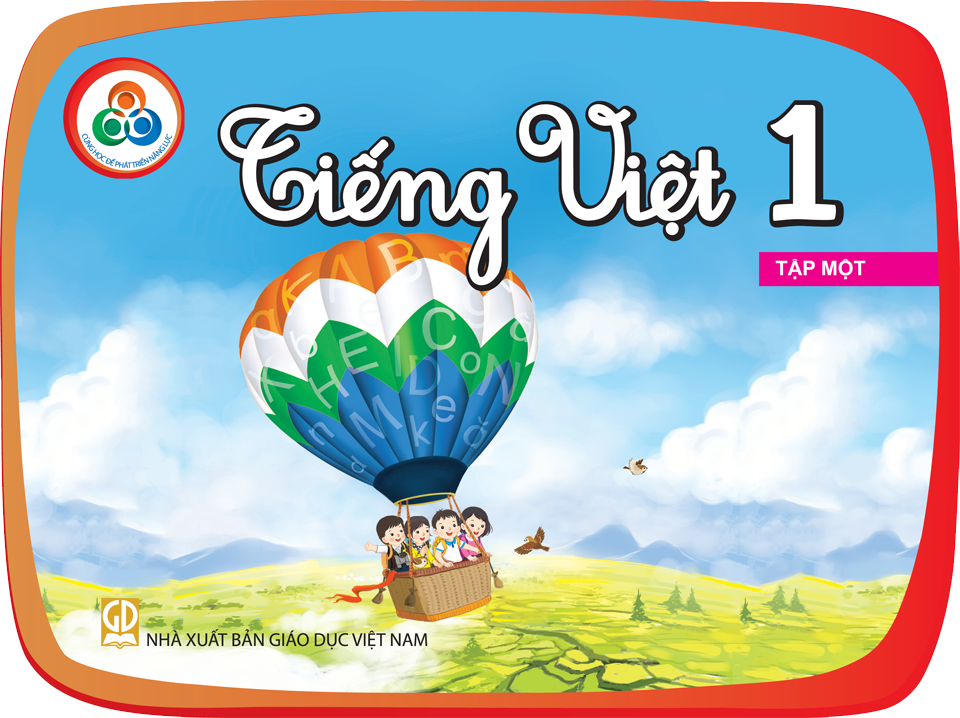 Kiểm tra bài cũ:
Em đọc các vần sau:  
                     ac      ăc      âc
Em đọc các từ sau:
bậc thang 
vác bao gạo
lắc vòng 
nhấc chân
Em viết bảng:
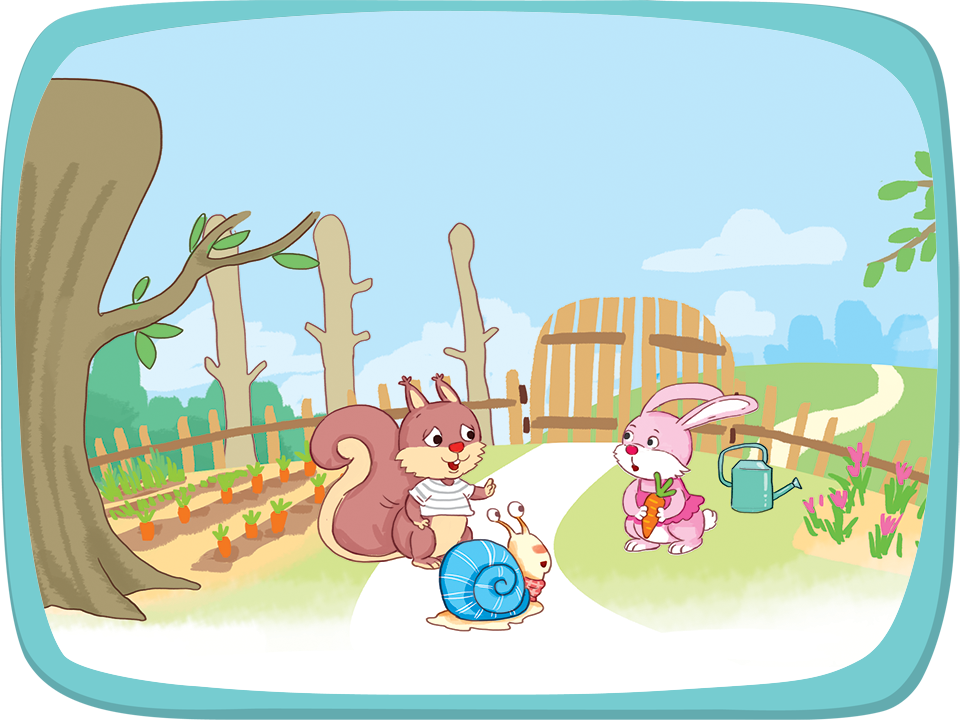 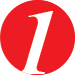 Nghe – nói
Hỏi – đáp về các con vật trong tranh.
Anh sóc hay anh thỏ đi nhanh hơn?
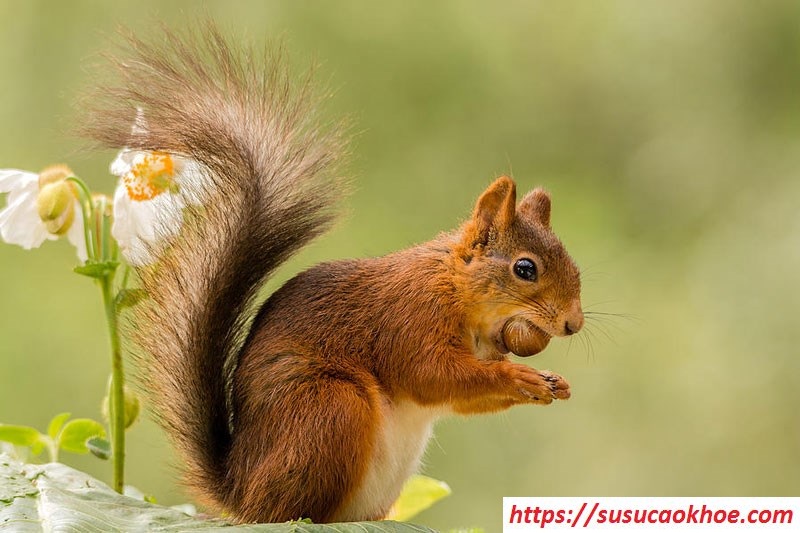 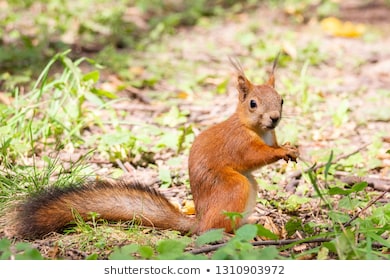 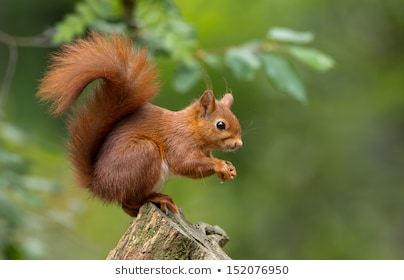 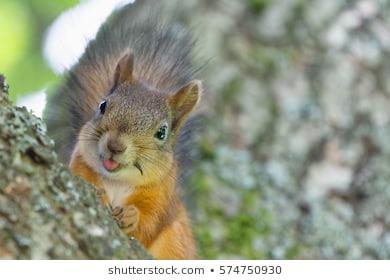 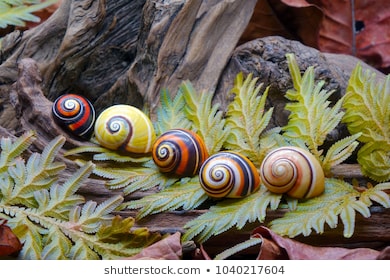 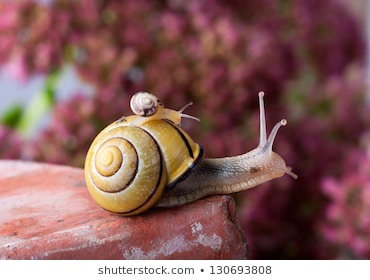 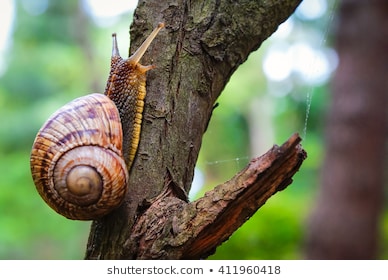 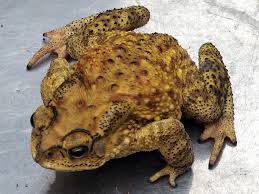 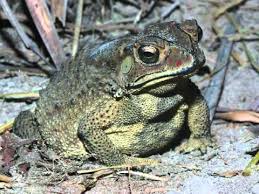 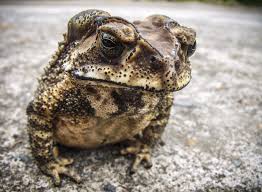 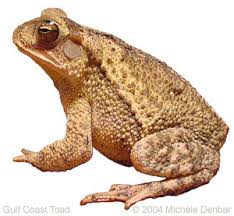 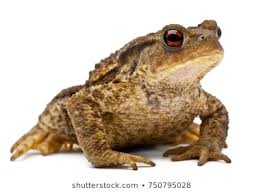 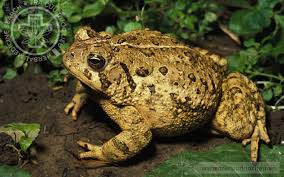 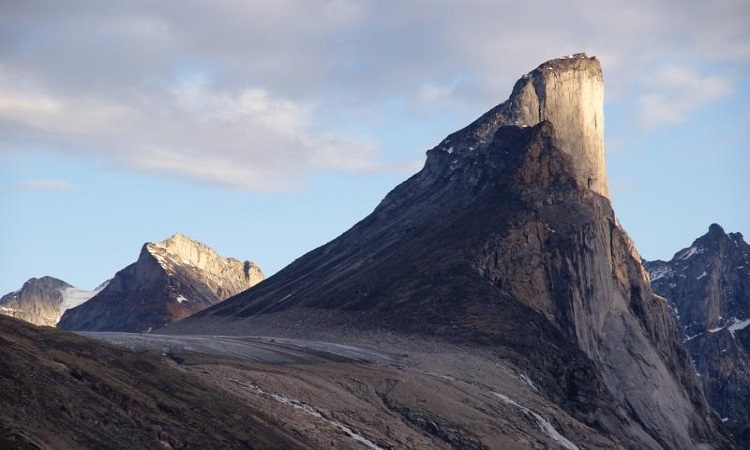 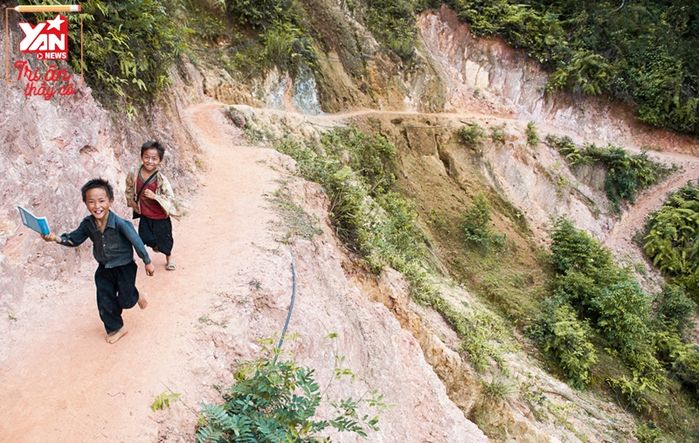 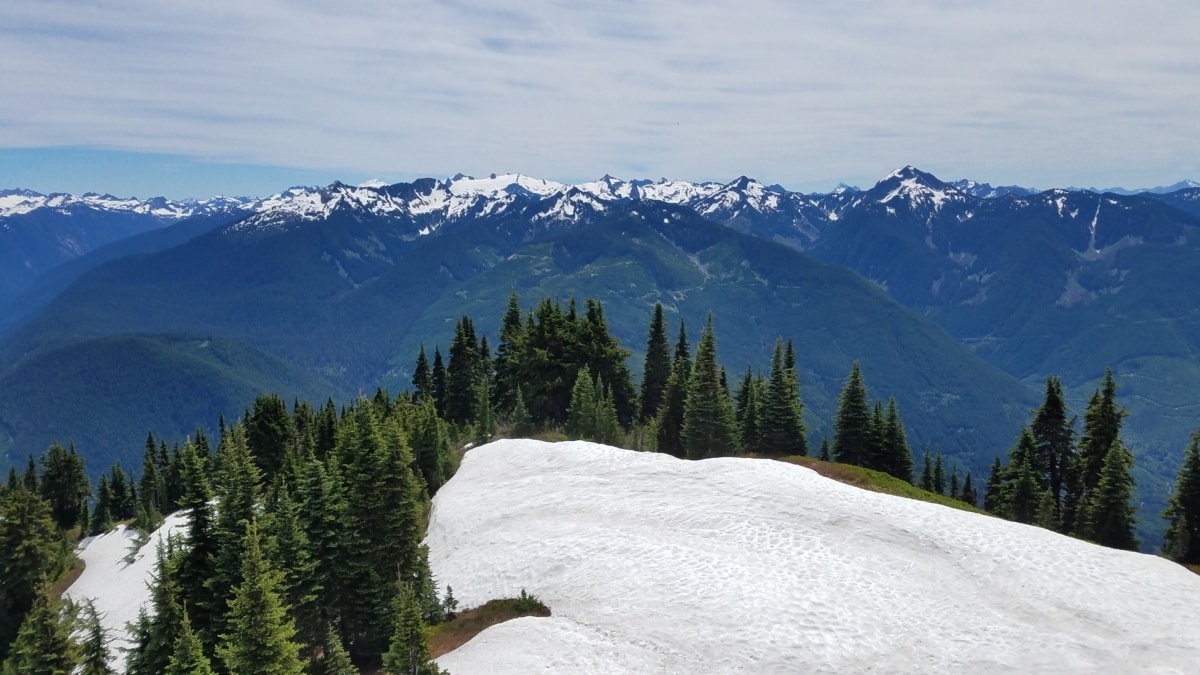 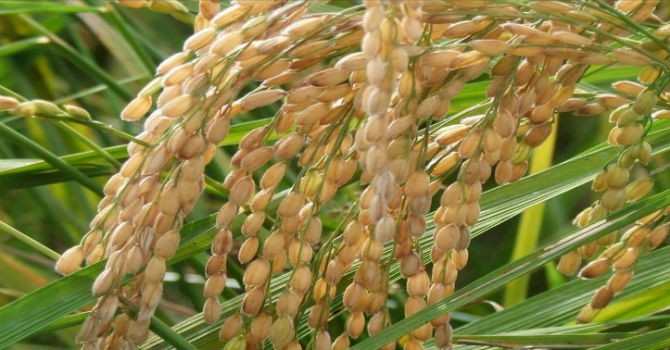 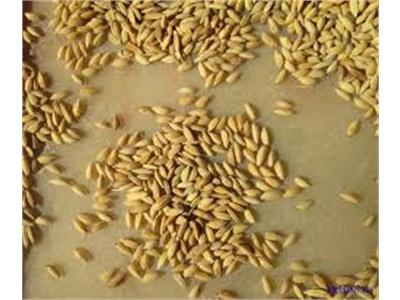 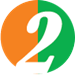 Đọc
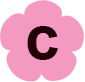 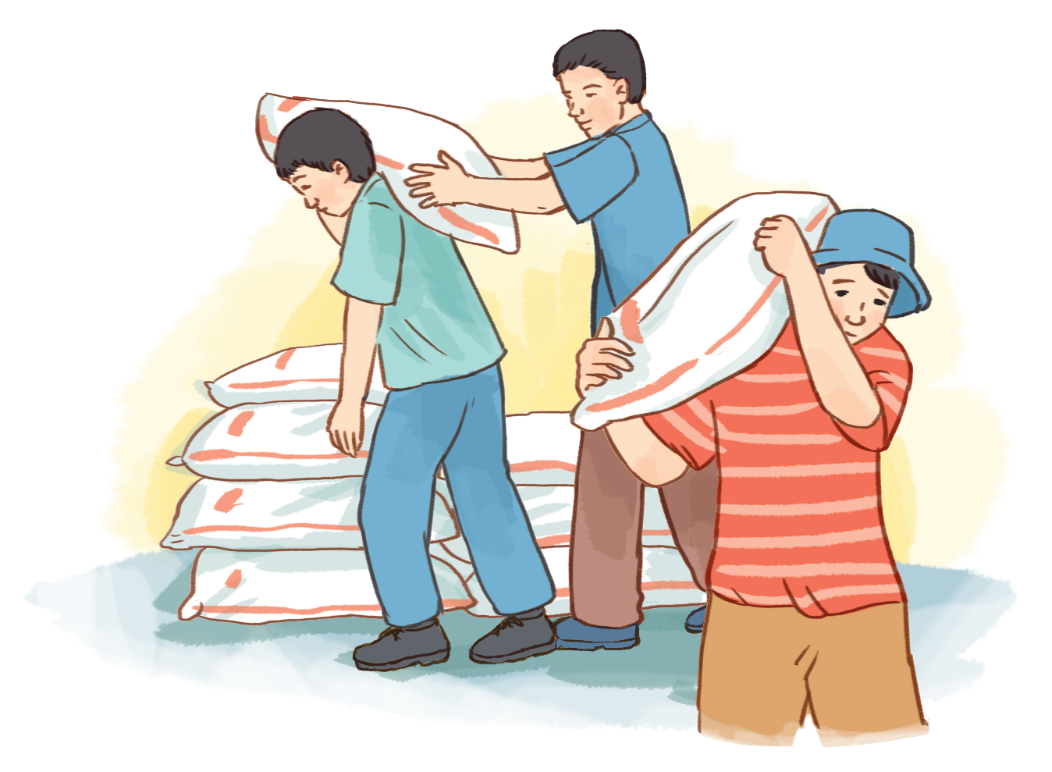 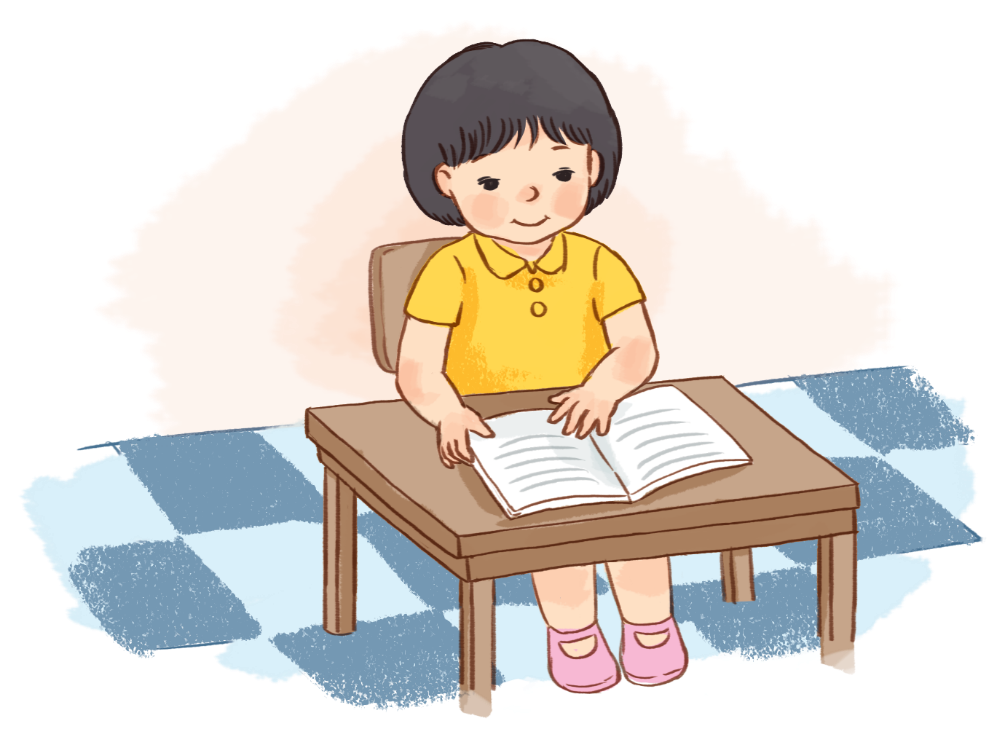 Bạn Ngọc học bài.
Chú An làm nghề bốc vác.
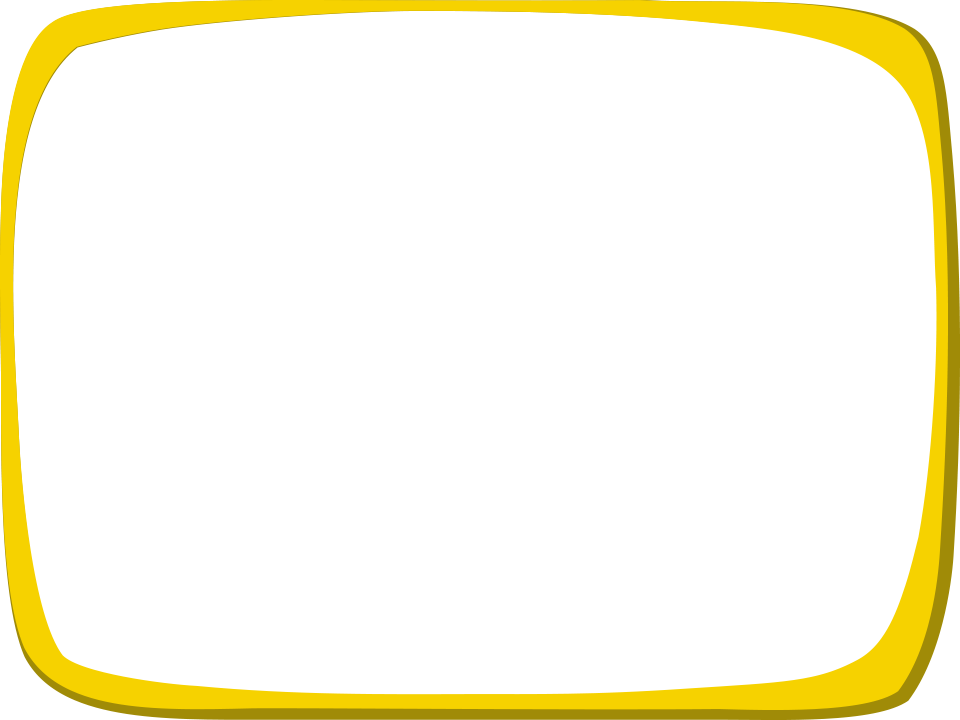 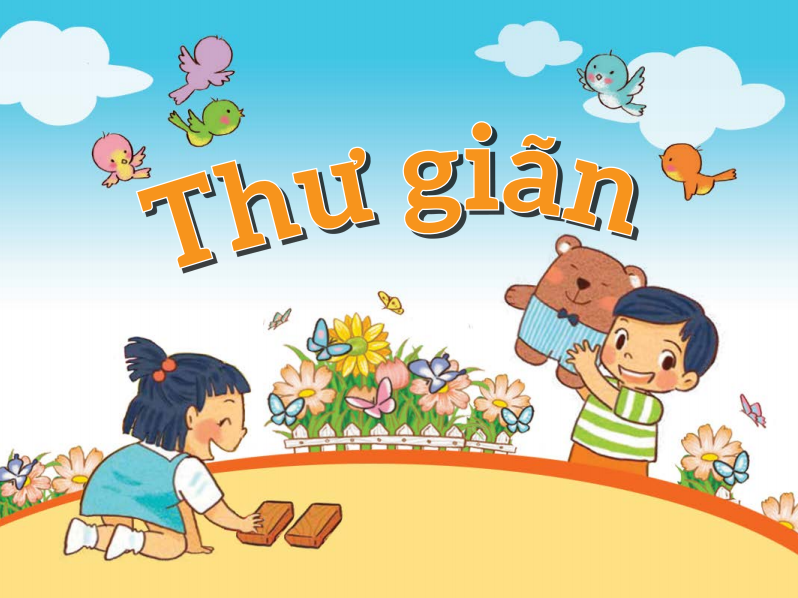